Технология.Симметричное вырезание.Изготовление открытки-магнита.
Автор: Москалева Н.П.
 Учитель начальных классов 
МОУ СШ №9 им. А.С. Пушкина
 г. Волжск РМЭ
Изготовление открытки «Рябина»
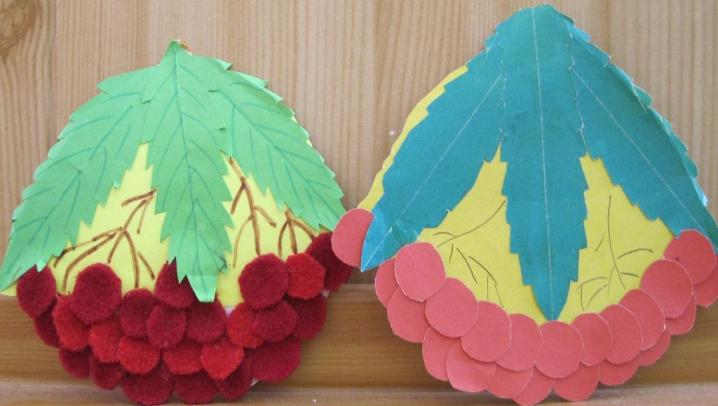 Правила безопасной работы
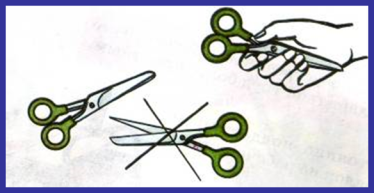 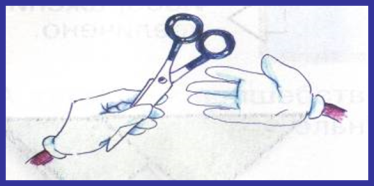 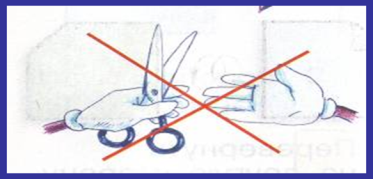 Передавая ножницы, держи их за сомкнутые лезвия
ПРАВИЛА БЕЗОПАСНОЙ РАБОТЫ
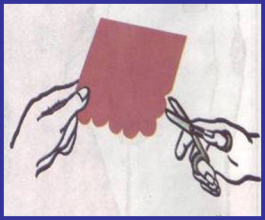 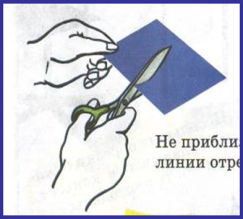 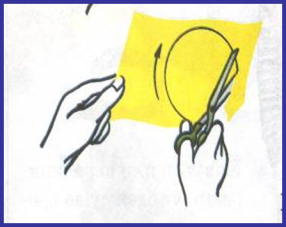 Не приближай пальцы левой руки к линии отреза.
Вырезая деталь, поворачивай не ножницы, а бумагу.
Мелкие детали вырезай маленькими ножницами.
ТЕМА, ЦЕЛЬ
Тема: Симметричное вырезание. Открытка-магнит.
Цель: Изготовление открытки- магнита «Рябина».
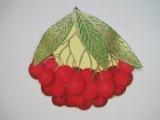 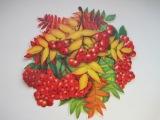 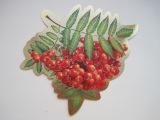 Варианты работы с шаблонами
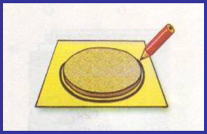 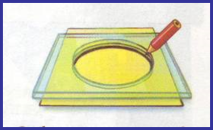 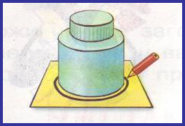 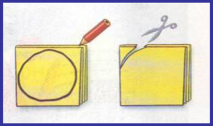 1.обвести картонный шаблон
2. обвести трафарет
3. - обвести предмет с круглым основанием
4. разметить вручную или вырезать на глаз
.
Использование трафаретной линейки
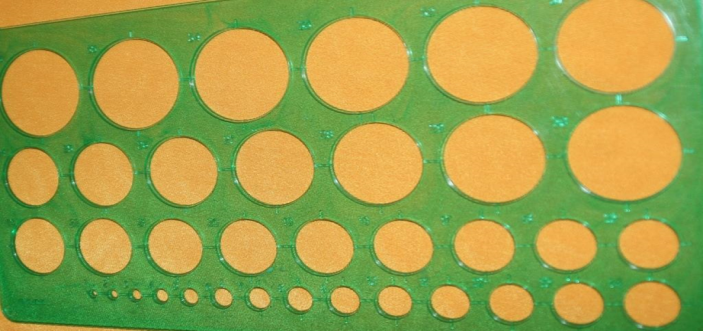 .
Практическая часть
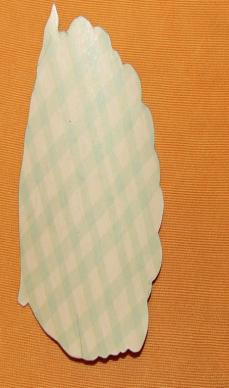 1.Используем готовый шаблон
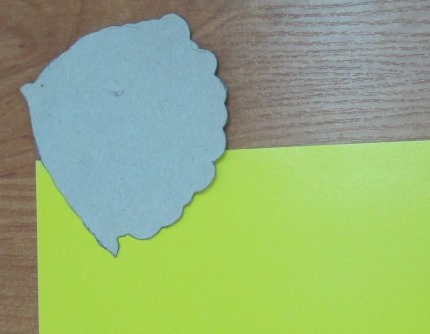 2. Подбираем цвет картона для открытки
.
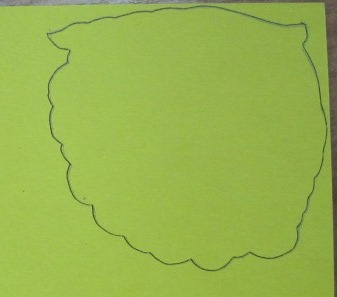 3.Располагаем шаблон на листе картона , обводим и вырезаем
Заготовка листьев
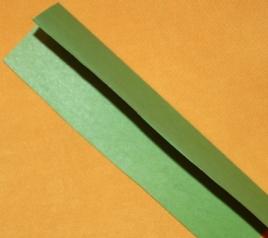 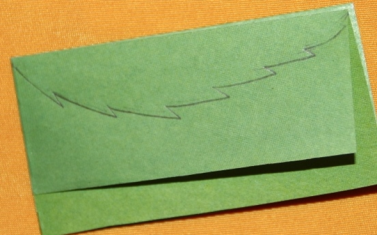 4. Подбираем нужный цвет бумаги, складываем бумагу втрое ( линия сгиба бумаги-это середина листика) 
5. Произвольно рисуем лист рябины и вырезаем
.
Заготовка ягод рябины
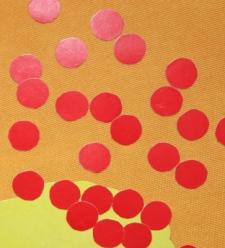 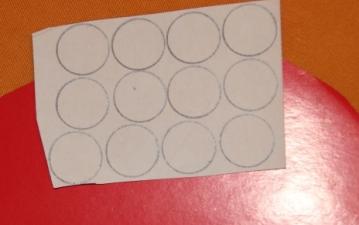 4. Подбираем нужный цвет картона(можно использовать нетканые материалы), используя трафаретную линейку
5. Обводим круги нужного диаметра и вырезаем
.
Сборка открытки
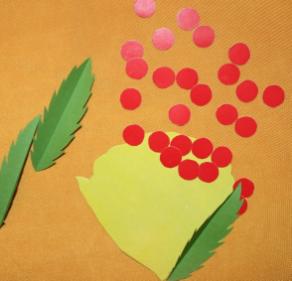 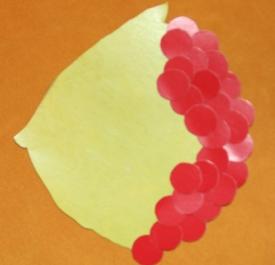 6. Вырезанные детали наклеиваем на подготовленную основу
7.Сначала приклеиваем вырезанные ягоды, заполняя нижний ряд и выше, имитируя гроздь рябины
.
Сборка открытки
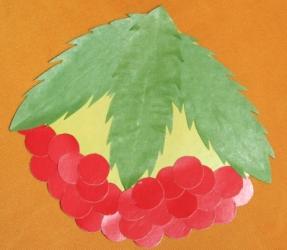 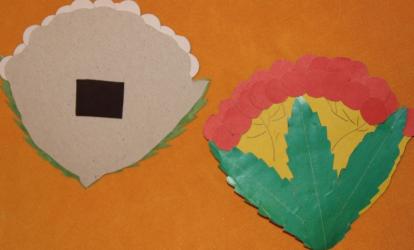 8. Два листика приклеиваем по краям открытки и один по центру
9. Прорисовываем веточки с лицевой стороны 
10. С обратной стороны приклеиваем магнит
.
Итоговая работа
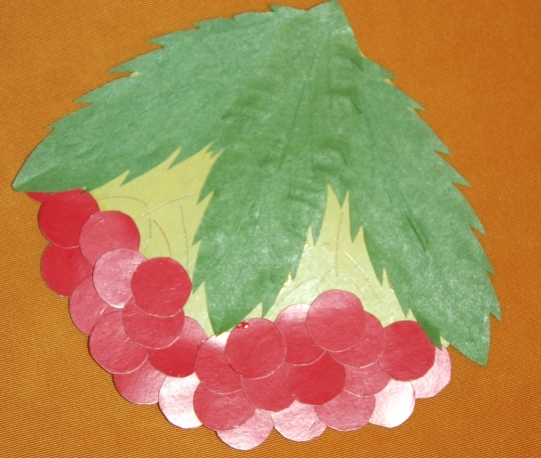 .